„Soziale Stadt“ Wetzlar-Silhöfer Aue/Westend
Timeline
2001
Magistratsbeschluss zur Bildung eines Stadtteilbeirates
Planungswerkstatt mit BürgerInnen im Westend zur Rahmenplanung
Zustimmung des Magistrats zur Interessensbekundung EU-Förderprogramm EQUAL
Erste Sitzung des Stadtteilbeirates Silhöfer Aue/Westend
2005
Einweihung  des Nachbarschafts-zentrum B40
2003
Vorstellung Rahmenplan und des Bebauungsplanes Silhöfer Aue/Westend in der sechsten Stadtteilbeiratssitzung
Beschlussfassung Rahmenplan in der Stadtverordnetenversammlung
1999
AG „Handlungsbedarf im Quartier“
Interessensbekundung
Gründung Stadtbezirkskonferenz als offenes Bürgerforum
Quartiersbesichtigungen
Grundsatzbeschluss der Stadtverordnetenversammlung
Aufnahme ins Programm
1999
2006
Gründung des Fördervereins „Nachbarn im Westend“
Einweihung Spiel- und Sportflächen (Multifunktionsfeld/Bolzplatz)
2000
Ein Planungsbüro erhält Auftrag für die Erstellung eines Rahmenplanes, eines Stadtentwicklungskonzeptes und zur Verfahrensbegleitung
Einzug des Stadtteilbüros in das Gebäude B40
Kauf des Kasernengebäudes B40 zur Nutzung als Nachbarschaftszentrum
Zustimmung des Magistrats zum Beitritt zur Arbeitsgemeinschaft Hessische Gemeinschaftsinitiative Soziale Stadt (ArgeHEGISS)
2002
Vertreterwahl der Gewerbetreibenden für den Stadtteilbeirat
Aufnahme ins Förderprogramm KuQ (Kompetenz und Qualifikation für junge Menschen )
2004
Start der Buslinie 10
Einweihung des 1. Bauabschnittes (Geb. B 41)
Eröffnung der Freizeithalle
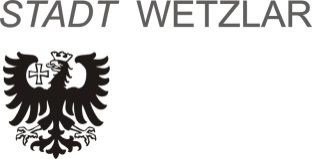 „Soziale Stadt“ Wetzlar-Silhöfer Aue/Westend
Timeline
2014
Abschlussveranstaltung zum Förderprogramm „Soziale Stadt“
Bezug des umgebauten Gebäudes A1
Auslaufen des Förderprogramms sowie letzter Mittel-abruf
2007
Führungswechsel im Nachbarschaftszentrum
Vertreterwahl Gewerbetreibende für den Stadtteilbeirat Westend
18. + 19. Stadtteilbeiratssitzung
Sommerfest und Einweihung Spielplatz
Projektstart „XENOS“
Umbau Freizeithalle Westend
Bebauung Baufeld Nord-Ost und Erschließung Baufeld Nord-West
2012
Verstetigungsworkshop
Pressetermin zur Fertigstellung des Straßenausbaus „Phillipp-von-Bostel-Weg
Einrichtung einer 2. Kitagruppe im Westend
1. Stadtteilbeiratssitzung in neuer Zusammensetzung
Hessentag
2009
WWG eröffnet „Stadtteilbüro im Winkel 2“
ab 2015 (Verstetigung)
2015 und darüber hinaus
Zur Sicherung des bisher erreichten Entwicklungsstandes und zur Unterstützung der nächsten Schritte und der Stadt-entwicklung arbeitet die Stadt weiterhin mit dem Quartiers-management zusammen
2011
Projekt „Hippy“ (Sprachförder- und Familien-bildungsangebot findet im Nachbarschaftszentrum statt
Anbau Freizeithalle Westend
Herr Buschkowsky (Bezirksbürgermeister Neukölln) besucht das Wetzlarer Westend
Schlüsselübergabe zum Anbau der Freizeithalle
Anliegerversammlung Baufeld Nord-West
2013
Jugendarbeit integriert in kommunales Angebot der Jugendpflege
Ausscheiden der bisherigen Quartiersmanagerin sowie Dienstantritt neue Quartiersmanagerin
Eröffnung der neuen Parkourfläche
2008
HEGISS-Arbeitstreffen 10 Jahre „Soziale Stadt“, Nachhaltigkeitserklärung
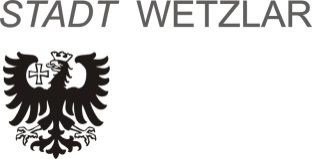